Ο Μάιος μέσα από την τέχνη
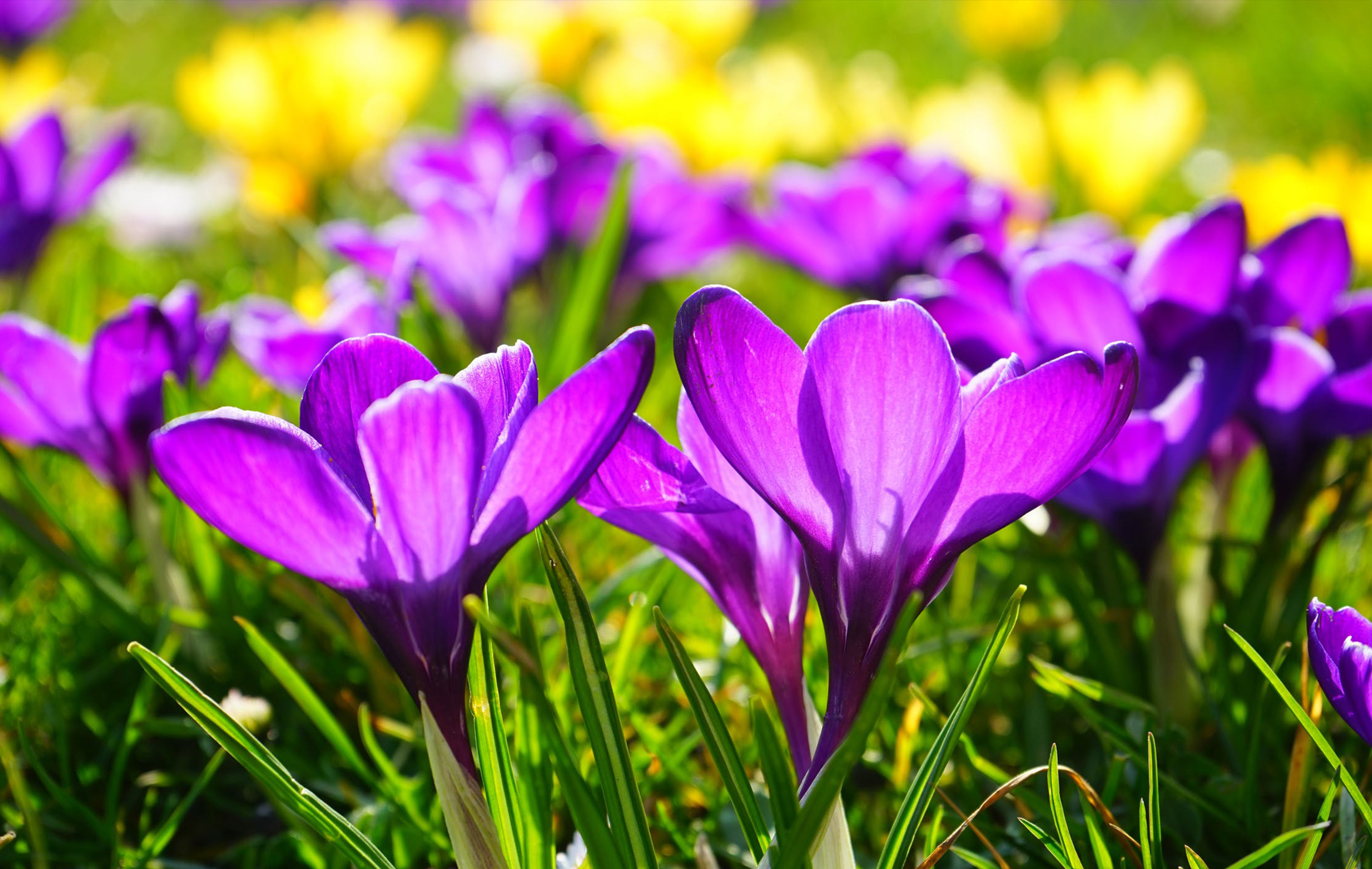 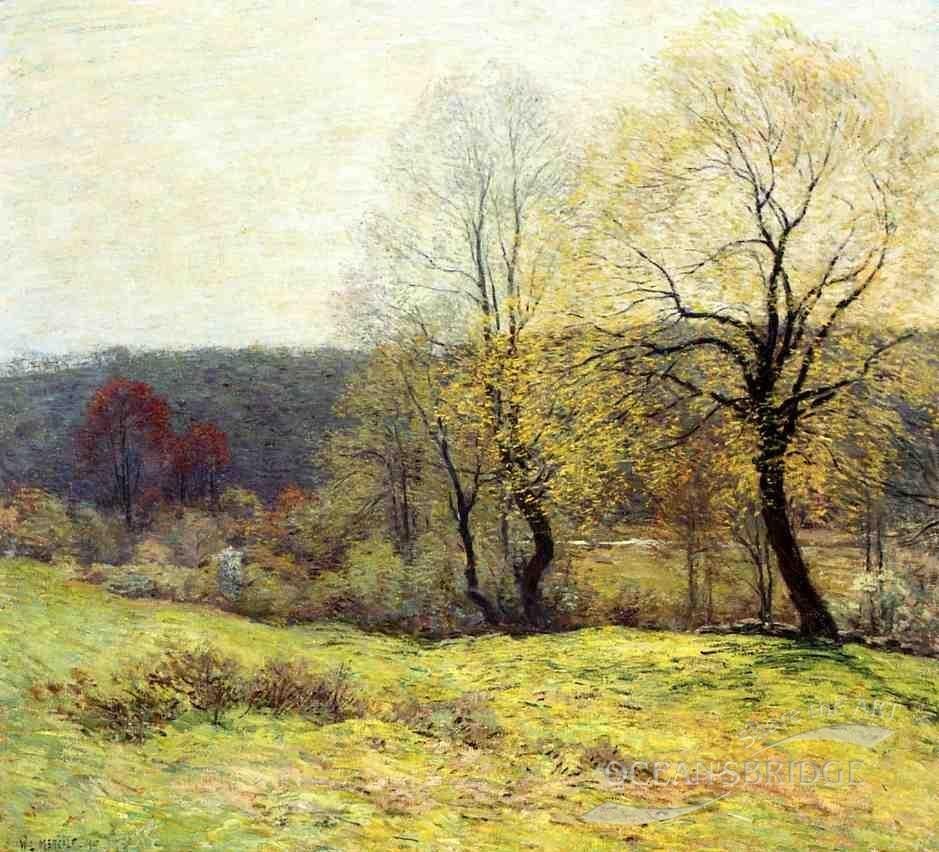 Willard Leroy Metcalf
May Pastoral 1907
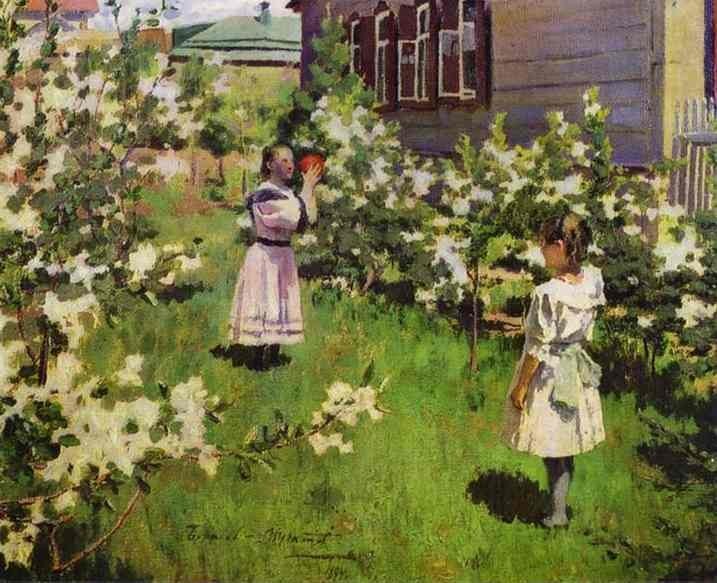 Wictor Borisov-Musatov
May Flowers
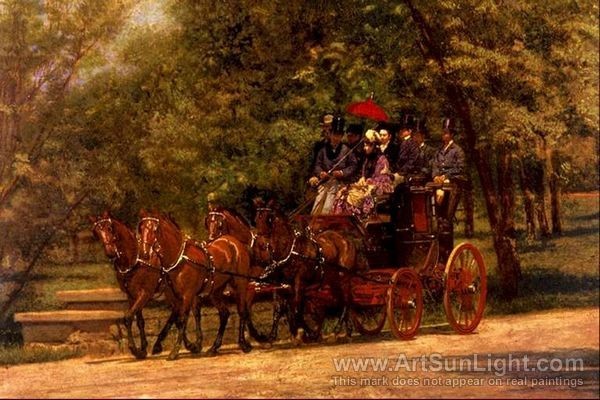 Thomas Eakins	A May Morning in the Park
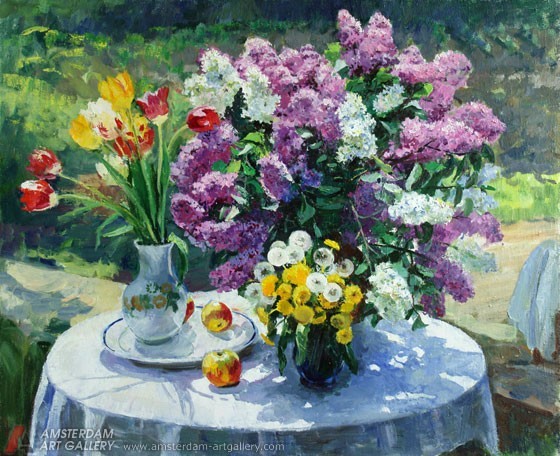 Bespruzhnaya Ludmila	May flowers
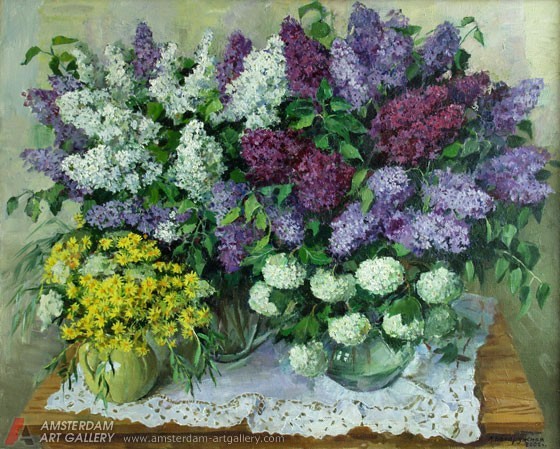 Bespruzhnaya Ludmila May lilac
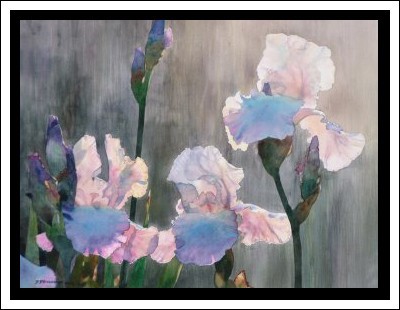 David Drummond	May Morning
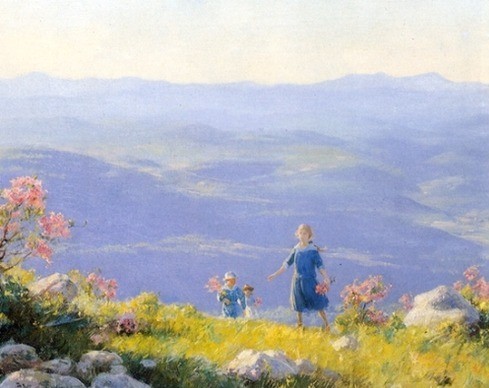 Charles Courtney Curran May Afternoon 1916
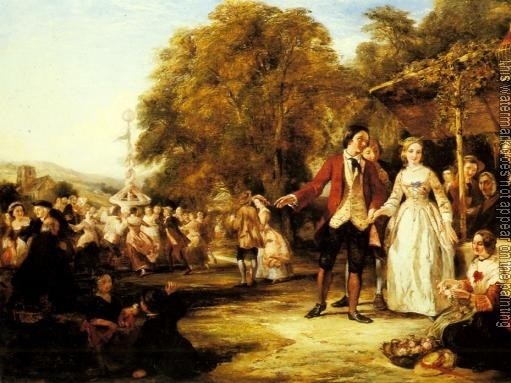 A May Day Celebration by William Powell Frith
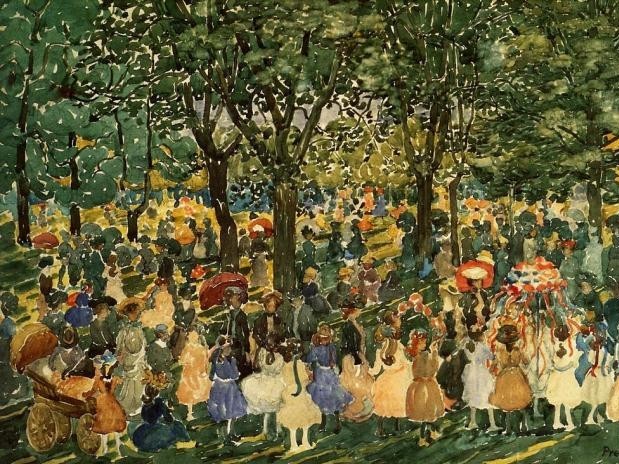 May Day Central Park Maurice Brazil Prendergast
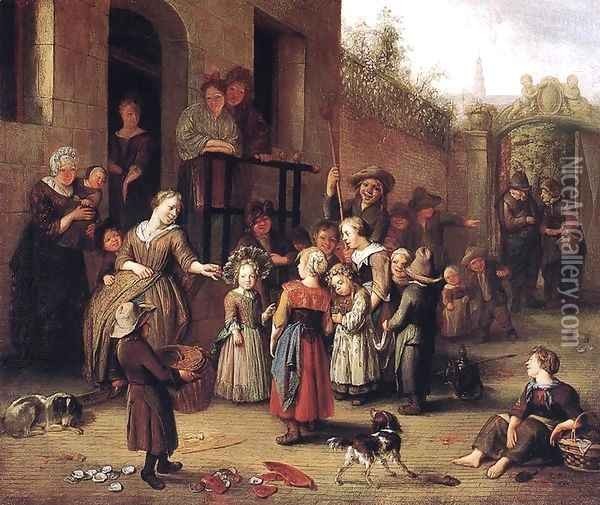 Richard Brakenburg May Queen Festival 1700